Top Driven Asymmetric Mantle Convection
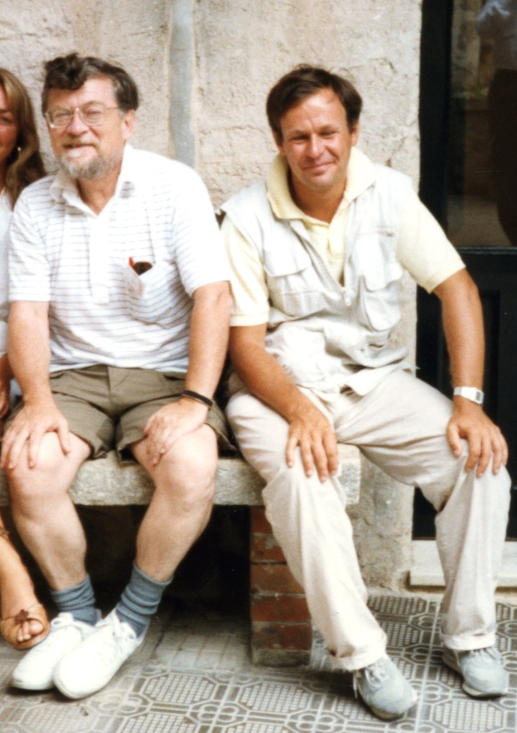 Don
Anderson
Carlo
Doglioni
Sicily - 1990
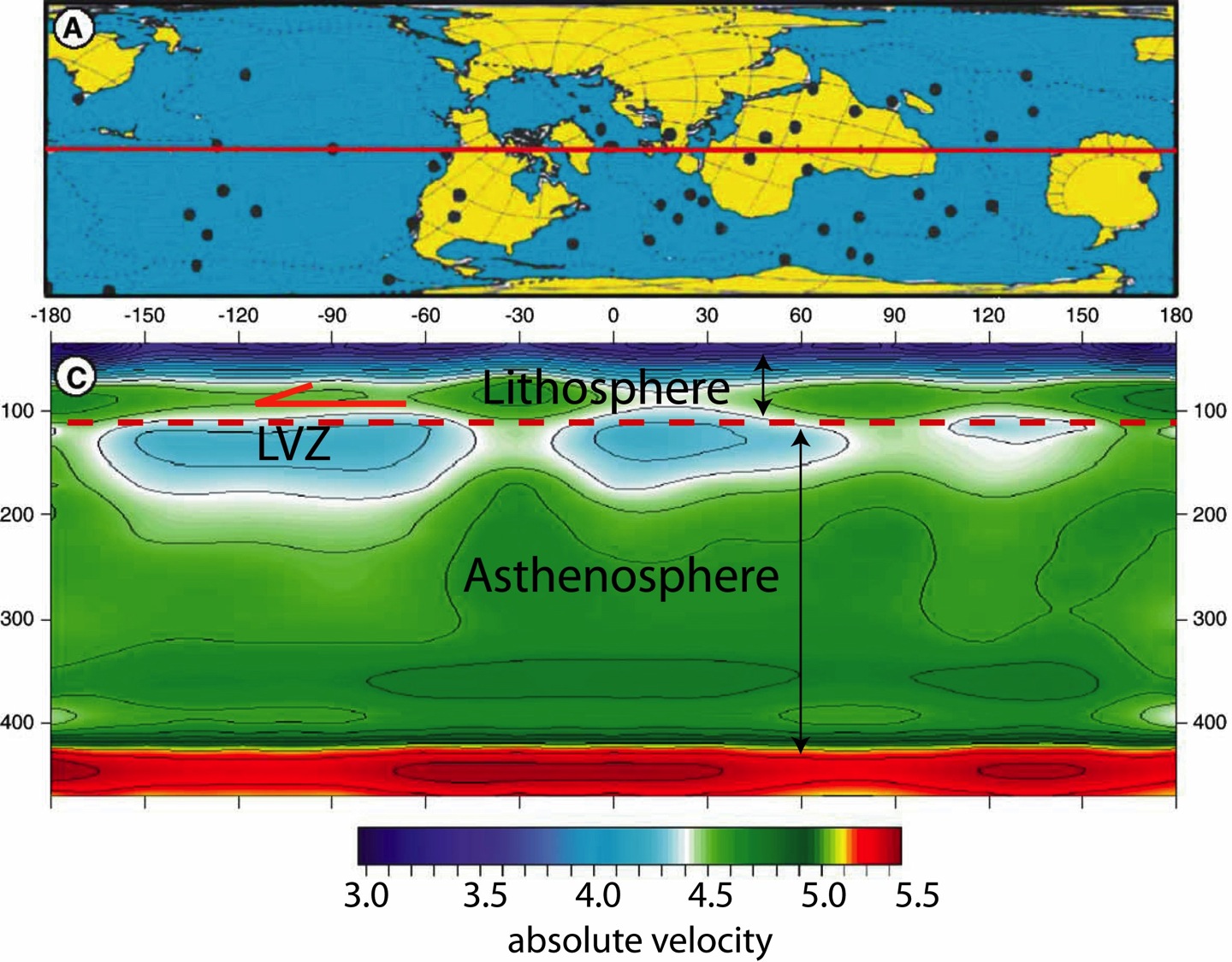 decoupling
LowVelocity Zone
Modified after Thybo, 2006
Riguzzi et al. 2010 Tectonophysics
Vs, km/s
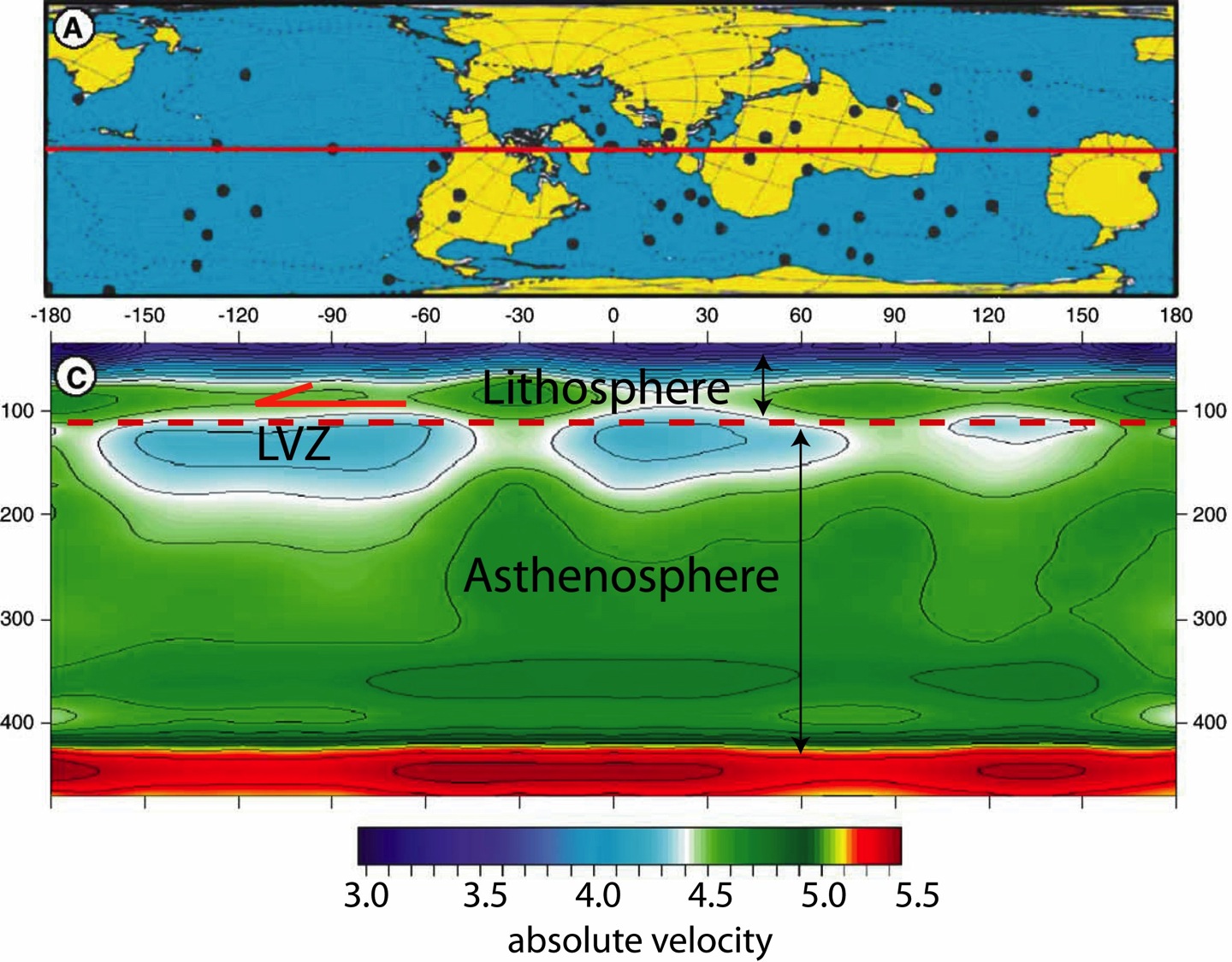 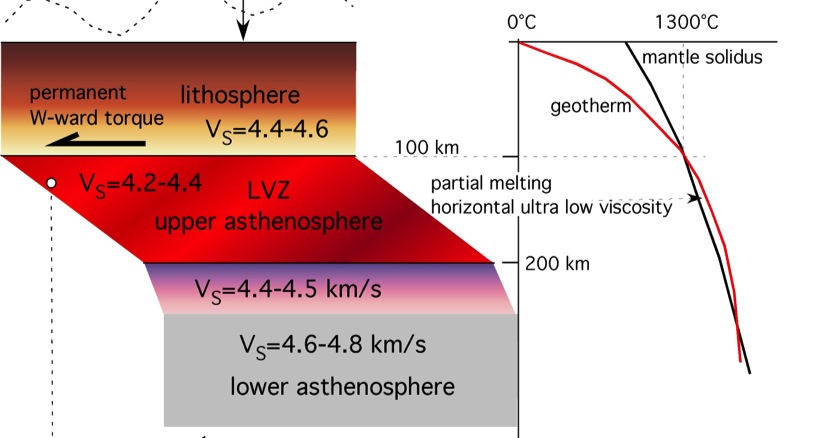 LowVelocity Zone
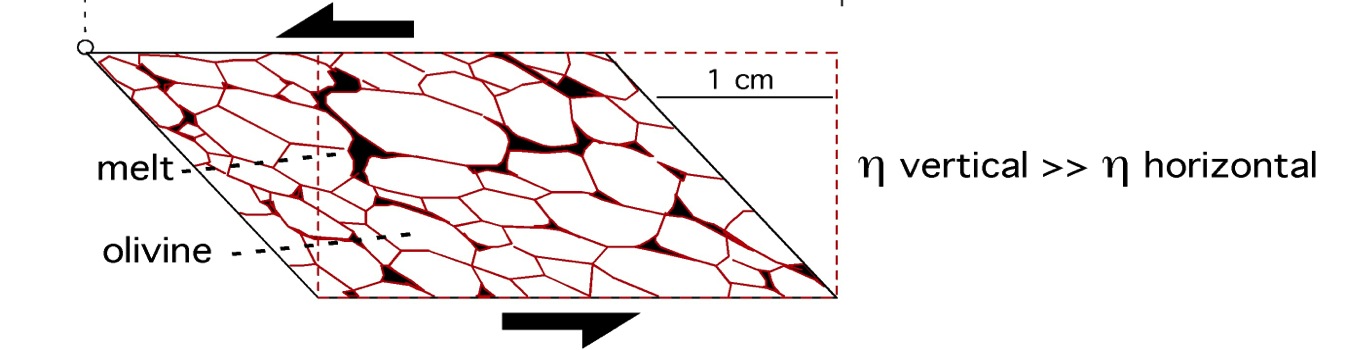 Modified after Thybo, 2006
Riguzzi et al. 2010 Tectonophysics
Riguzzi et al. 2010 Tectonophysics
4.5
5.0
5.5
4 km/s
Vs
Tp
Vs wavespeed
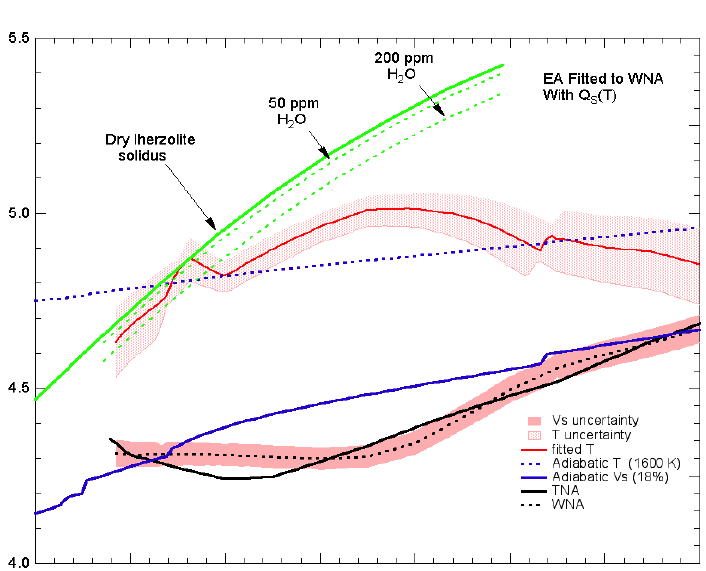 CONDUCTIVE LITHOSPHERE
Dry lherzolite
solidus
insulation
pargasite breakdown
100
50 ppm
H2O
Depth km
SUPERDIABATIC REGION
LVZ
Canonical 1600 K adiabat
Thermal bump region  (OIB source)
200
Lehmann discontinuity
Geotherm from seismic gradients
300
SUBADIABATIC REGION
T
1600
1800
2000 K
Modified after Xu et al. 2011, GJI
[Speaker Notes: Laminated Lithologies (LL) and Region B00 contained Aligned Melt Accumulations (AMA).
Wavespeed gradients imply subadiabaticty below ~200 km. The average temperature increase inferred from seismic gradients across the upper 200 km of the mantle is ~1530 K. This causes the negative seismic wavespeed gradient and the Gutenberg low velocity zone, as has long been known but often ignored. 
Thermodynamic inversion of seismological data show that there is at least a 200 C decrease in temperature between 200 km and the base of the transition zone…gradients of wavespeeds exceed those predicted for adiabatic self-compression of a homogeneous mantle for depths between 200 and > 350 km depth. (seismic gradients imply 
subadiabaticity over most of the mantle Bullen, Birch)]
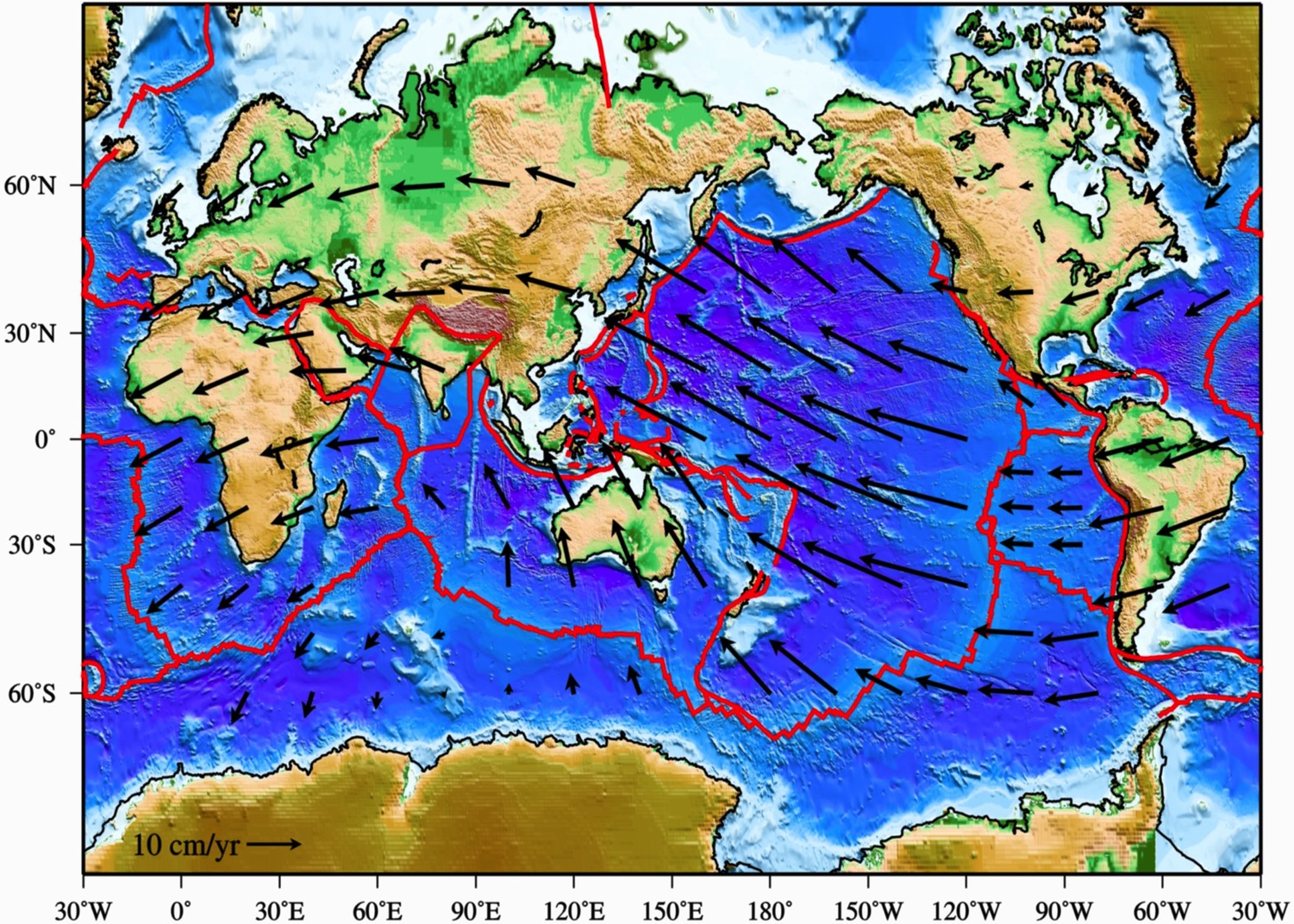 WESTWARD DRIFT OF THE LITHOSPHERE AND TECTONIC EQUATOR
Tectonic Equator
Shallow hotspot reference frame
Cuffaro & Doglioni, 2007 GSA Sp. Publ.
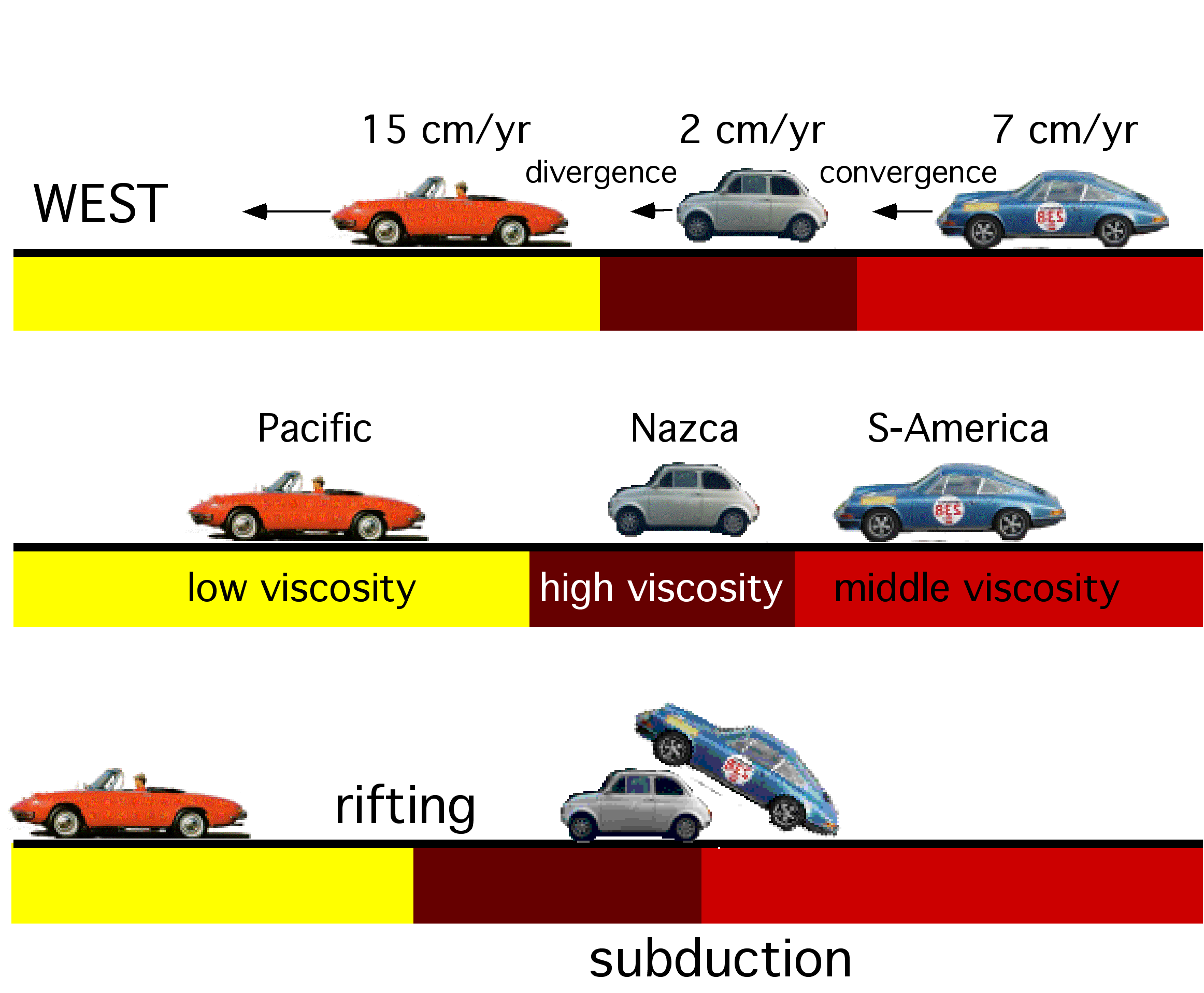 Westward drift of plates constrained by viscosity variations in the LVZ
LVZ
Cuffaro & Doglioni, 2007 GSA Sp. Publ.
The tectonic equator fits the SKS of the LVZ
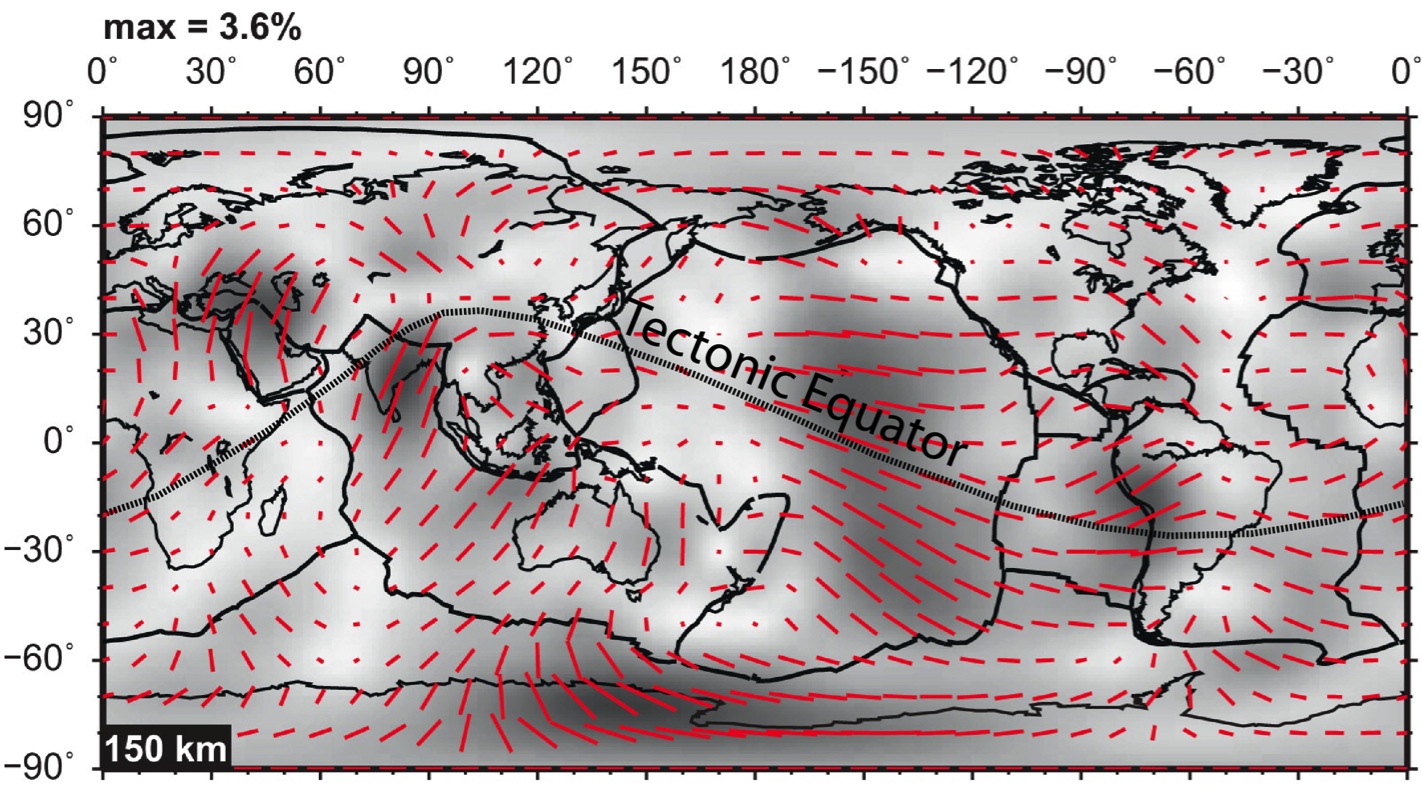 Modified after Yuan & Beghei, 2013 EPSL
In Doglioni & Anderson 2015, GSA-AGU Volume
Asymmetric rifts
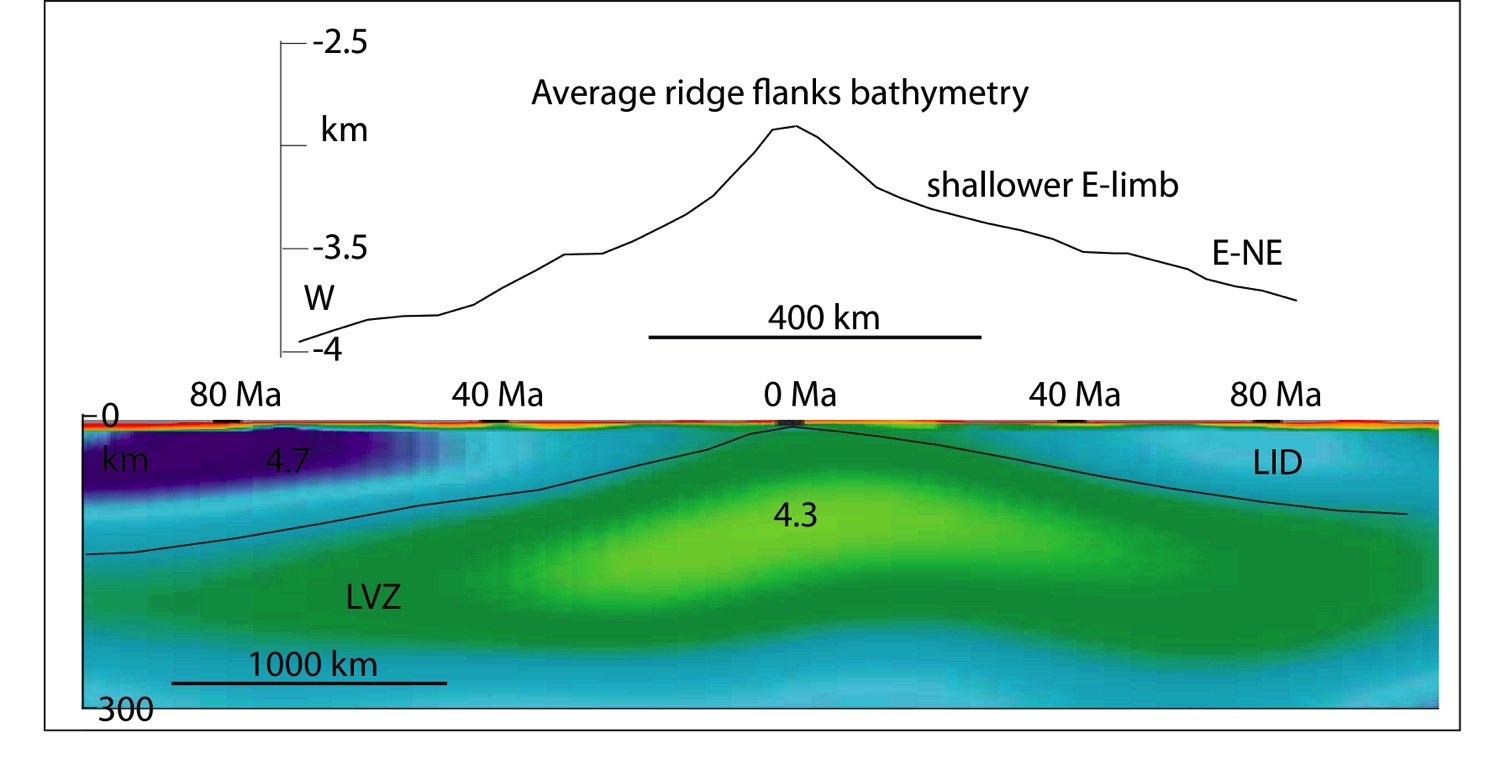 Mid Atlantic Ridge
Doglioni et al. 2014, Geoscience Frontiers
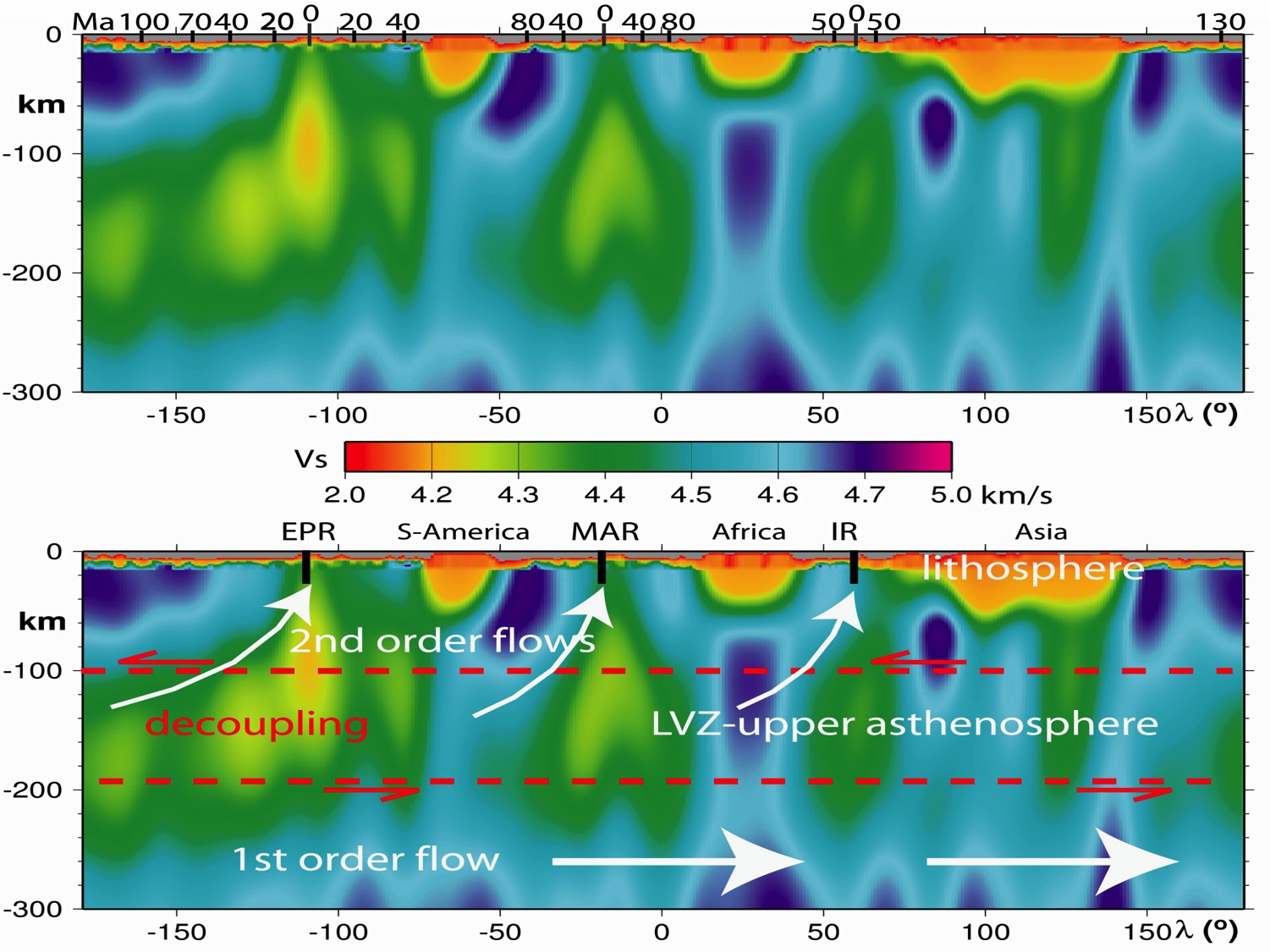 Asymmetric S-wave signature of ridges (faster western side)
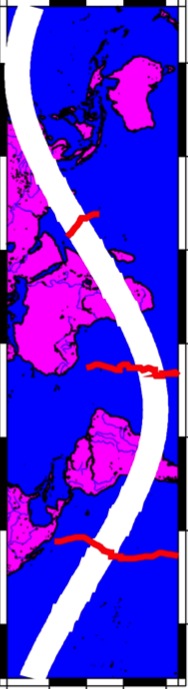 Panza et al. 2010 Geology
Westerly migrating ridge  LVZ & LID lateral heterogeneity & asymmetry
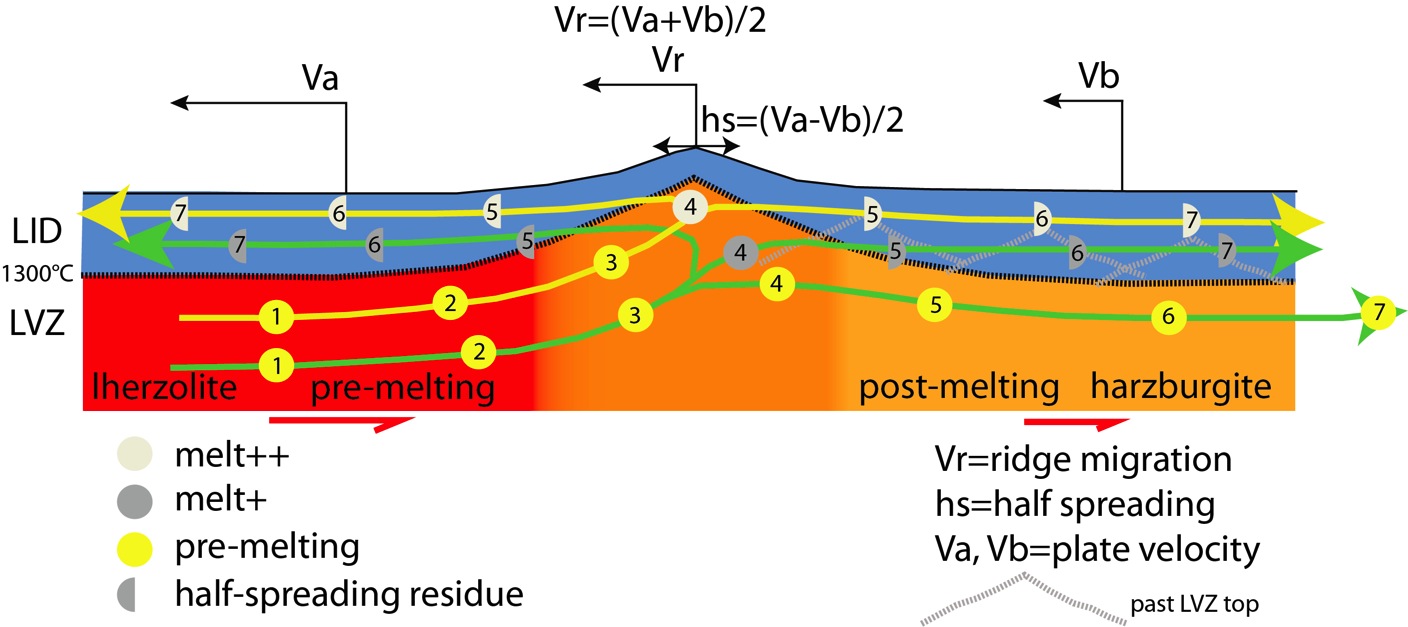 Chalot-Prat & Doglioni in prep.
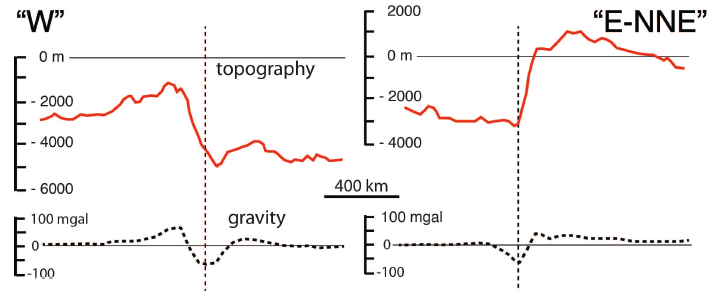 Asymmetric signature of topography and gravity
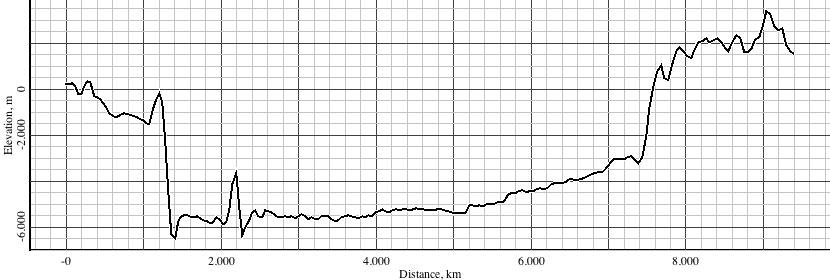 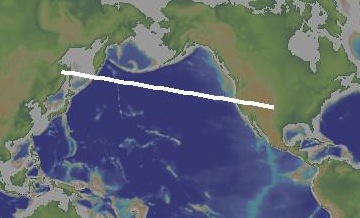 N-CORDILLERA
KURILI
Harabaglia & Doglioni, 1998, GRL
Asymmetric dip of slabs moving along the tectonic equator
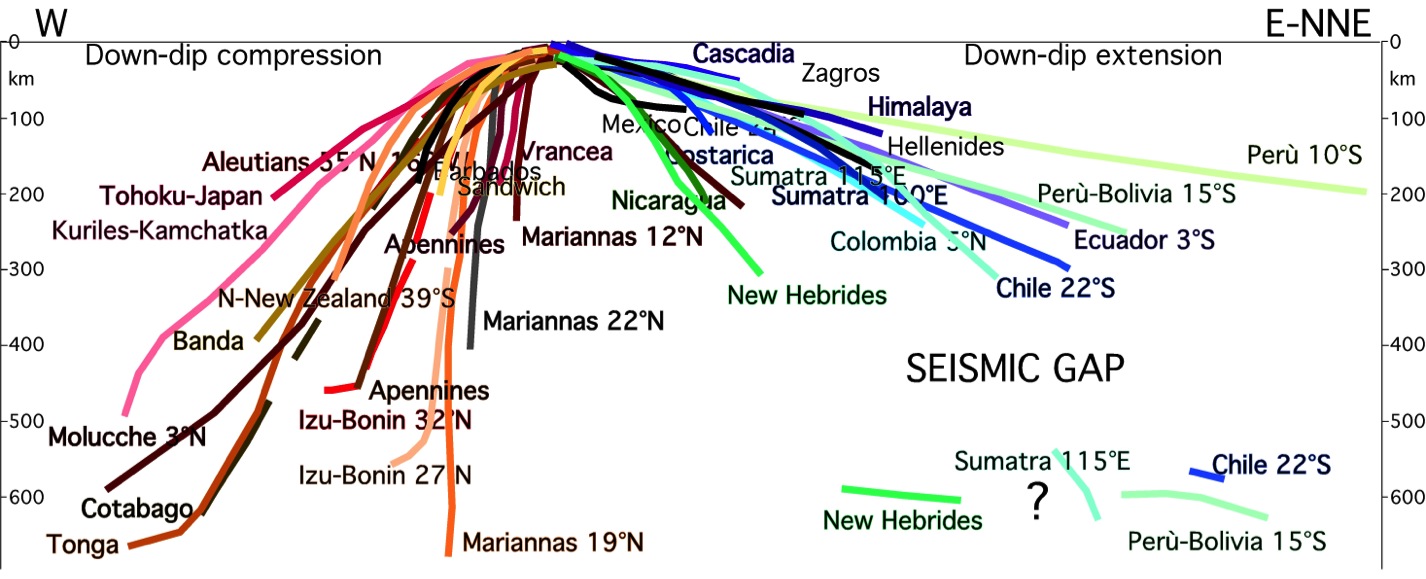 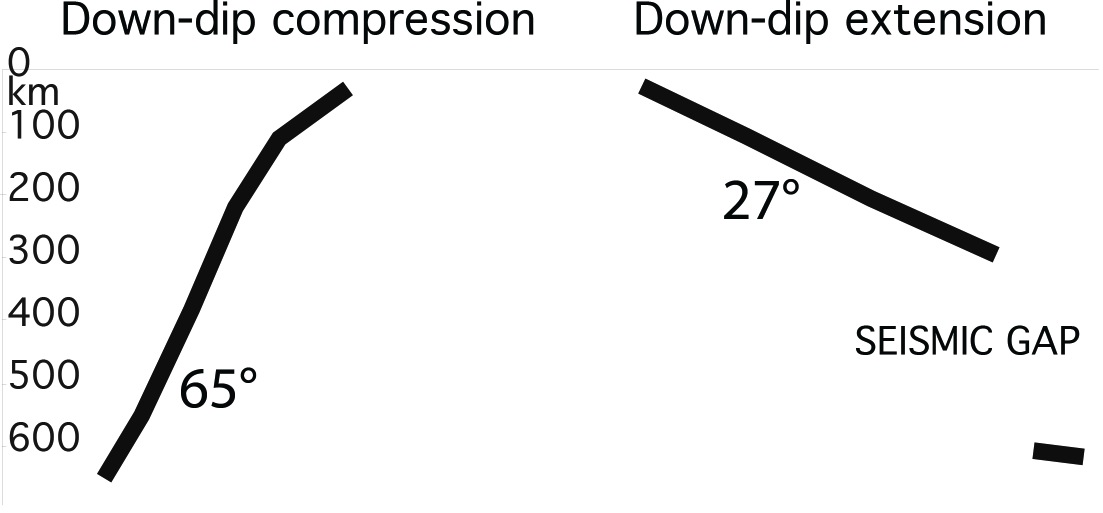 Riguzzi et al. 2010, Tectonophysics
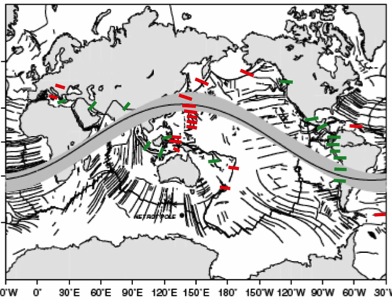 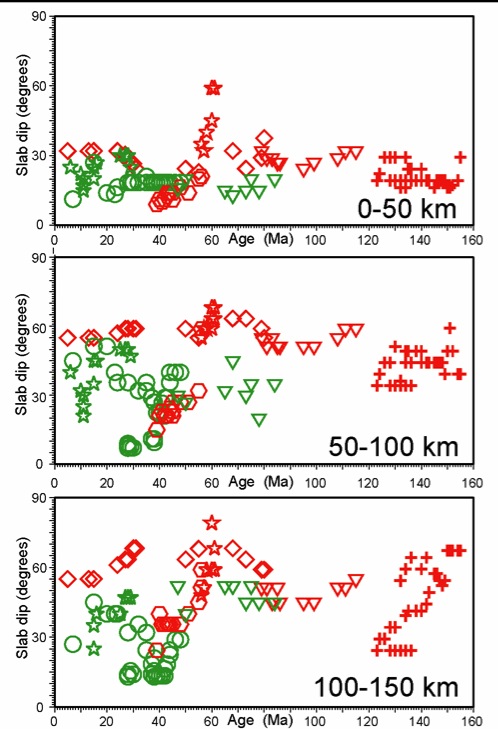 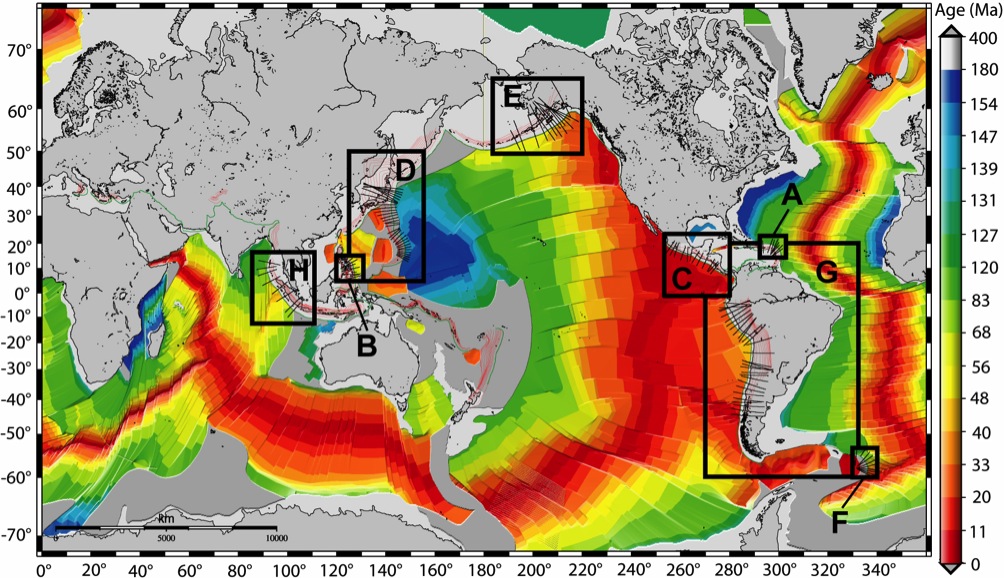 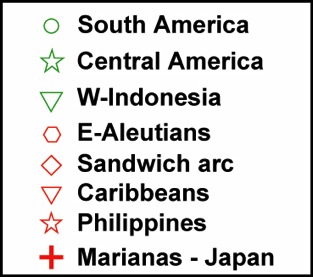 Cruciani et al., 2005, EPSL
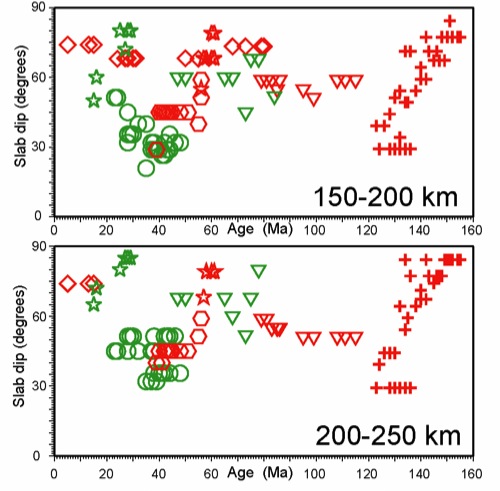 slab dip vs. lithosphere age
same dip for variable ages = no correlation
No negative buoyance as cause of
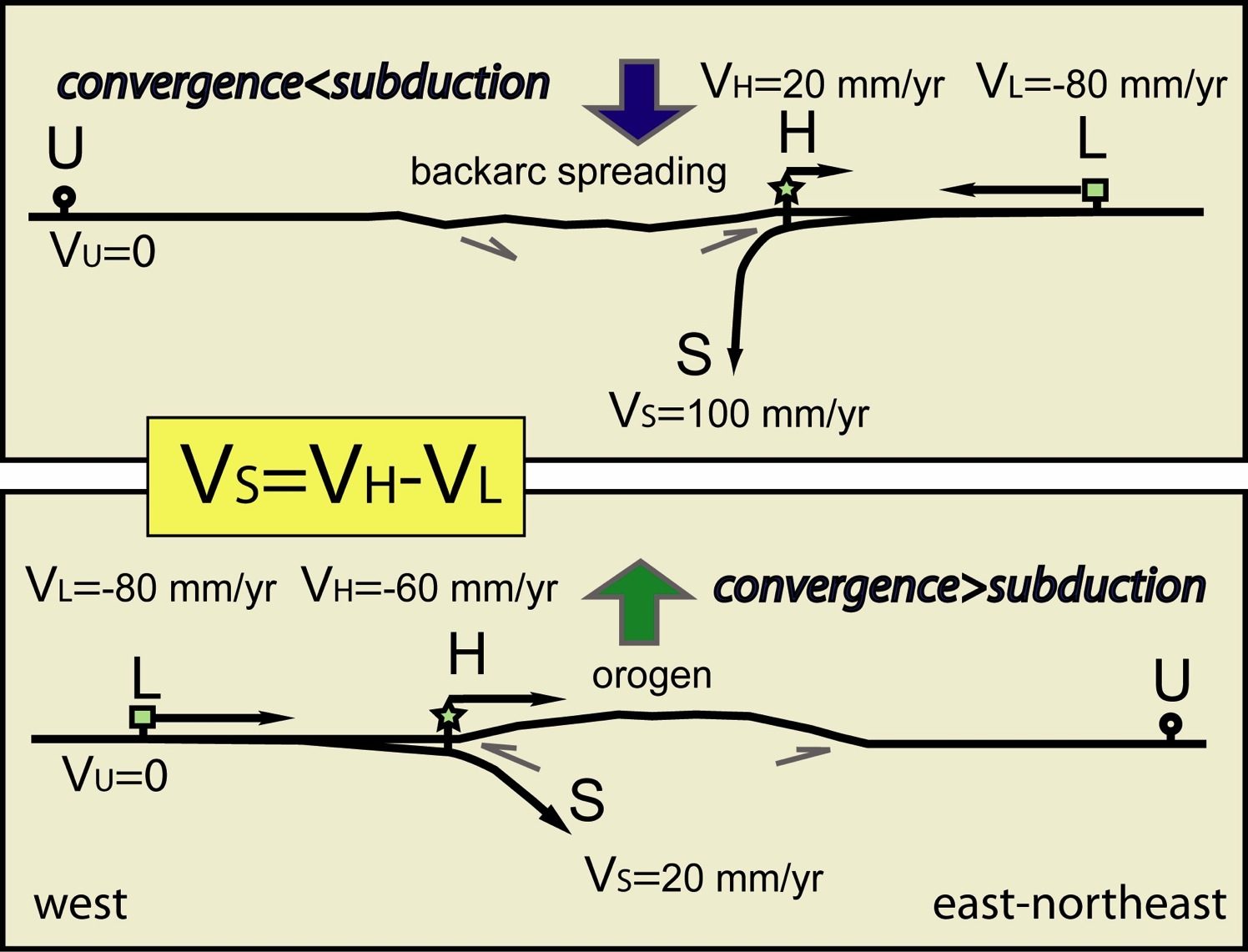 Doglioni et al. 2007 ESR
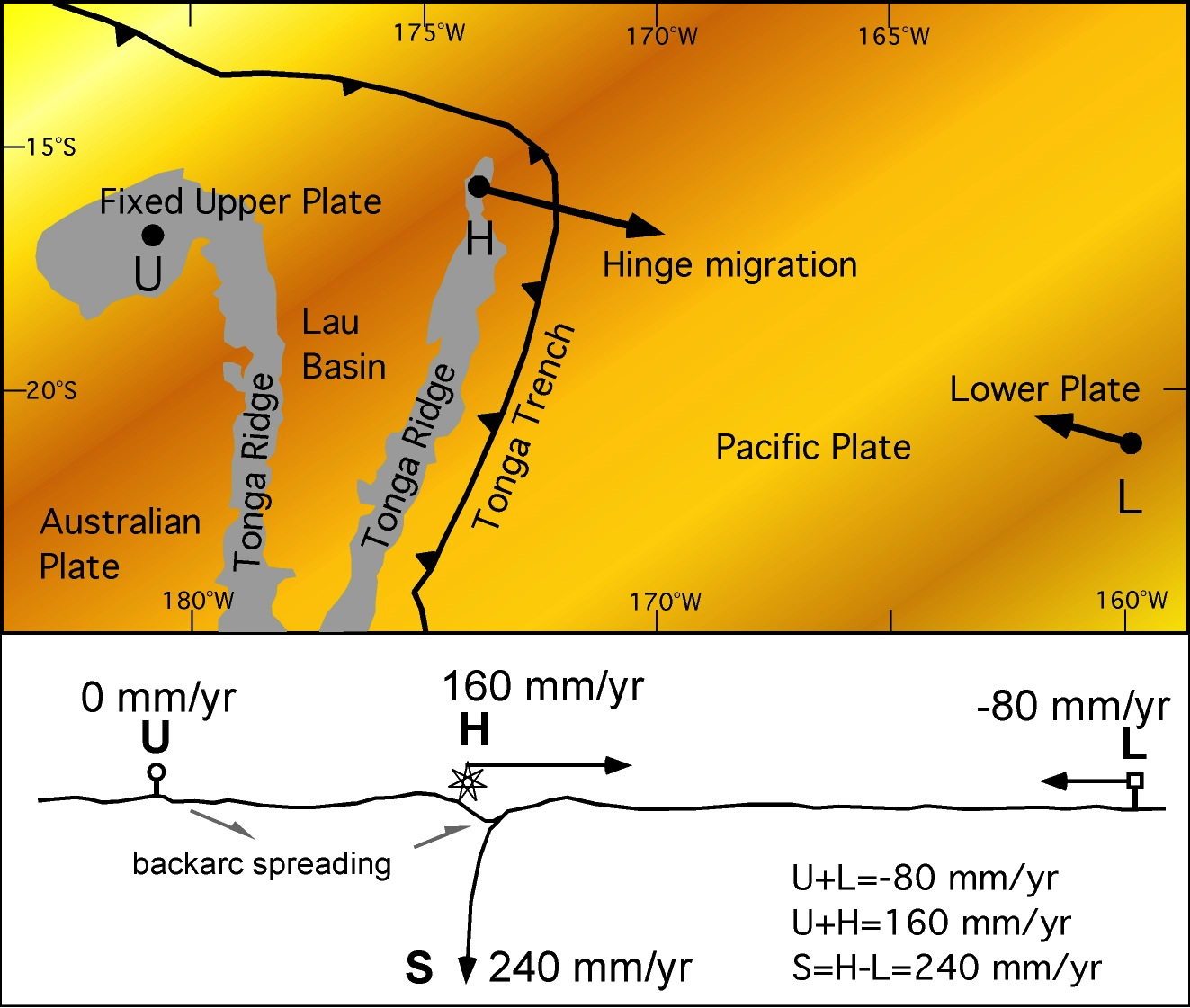 Doglioni et al. 2007 ESR
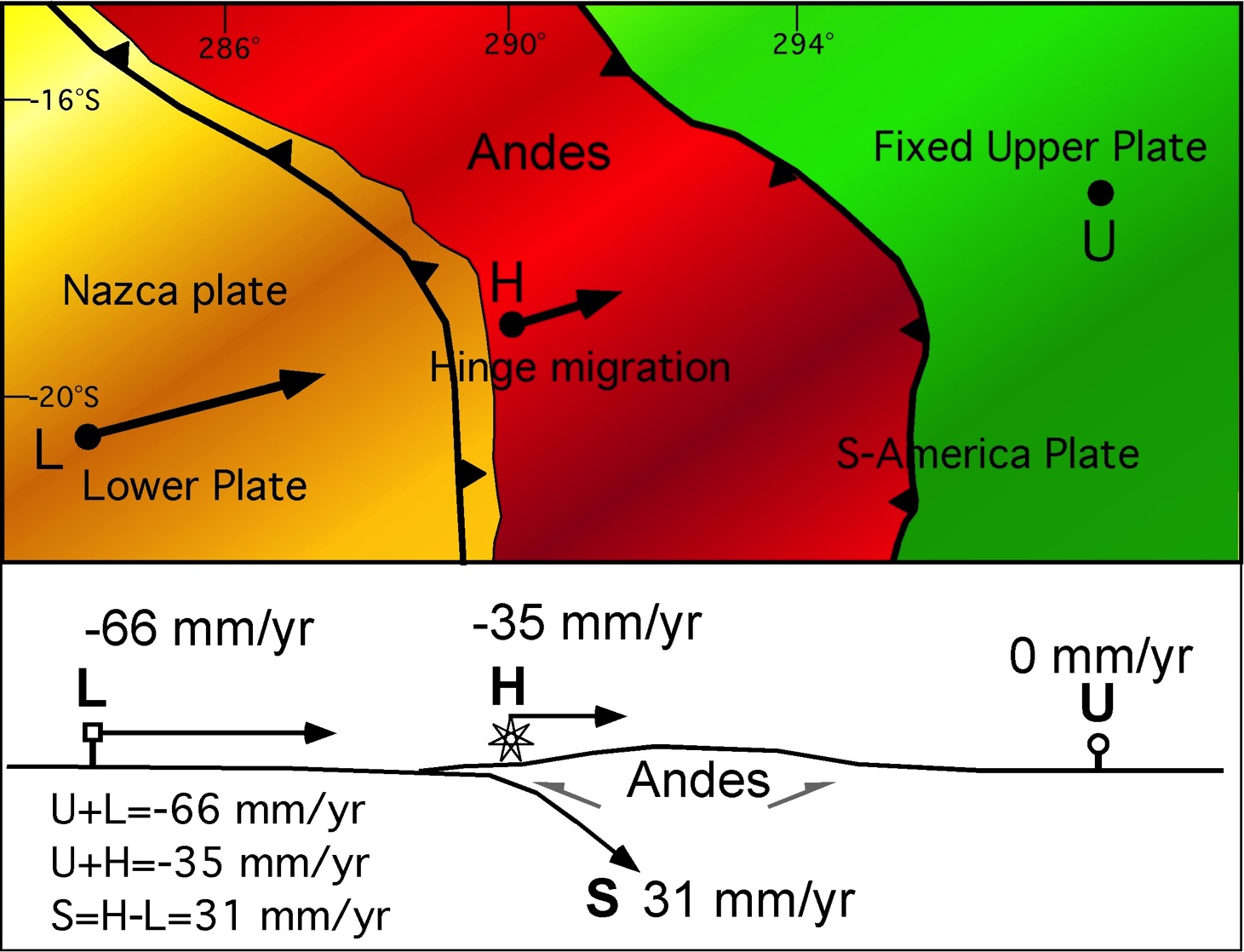 Doglioni et al. 2007 ESR
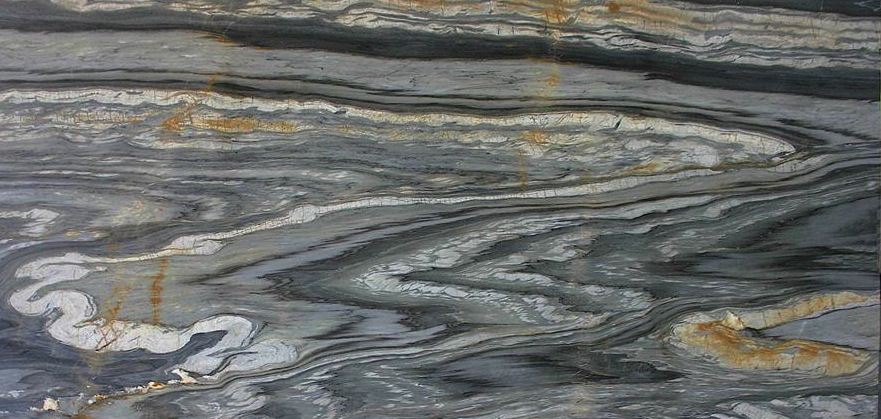 3 times larger volumes of lithosphere are westerly subducted
W-SW
E-NE
Slab recycling volumes ≈ 306 km3/yr
Doglioni & Anderson, 2015, GSA-AGU Volume
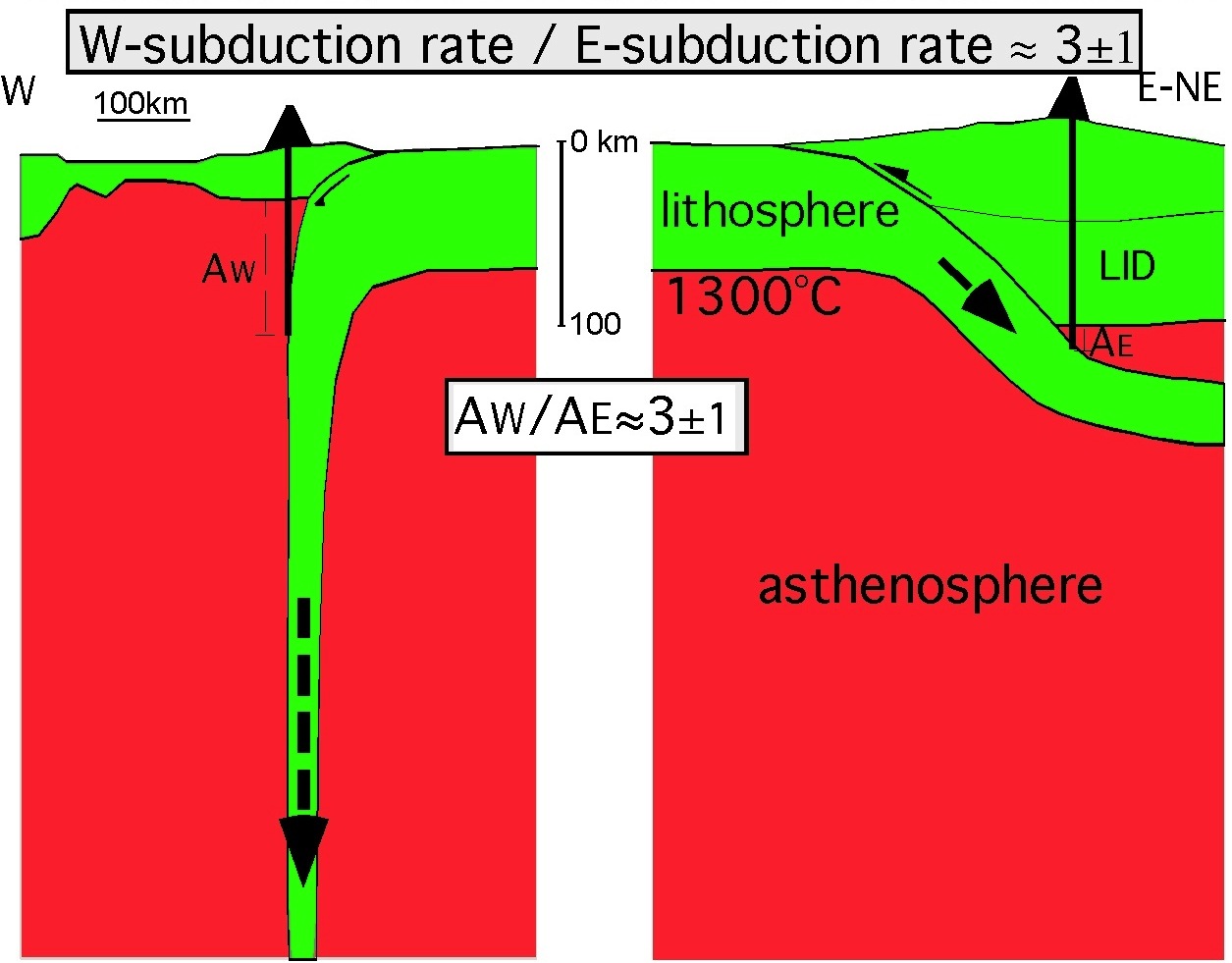 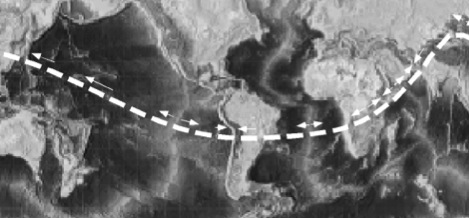 Doglioni et al. 2007 ESR
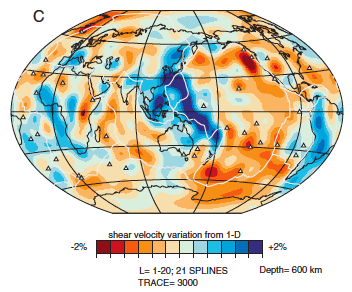 Faster velocity at 600 km of the western Pacific: cooler and deeper western slabs
Ritsema, 2003
2 vergences
A
0
km
0
km
30
30
60
60
90
90
NW
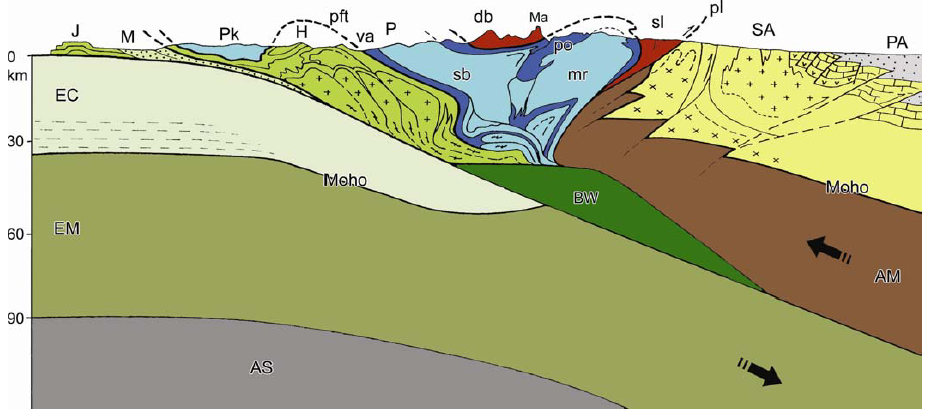 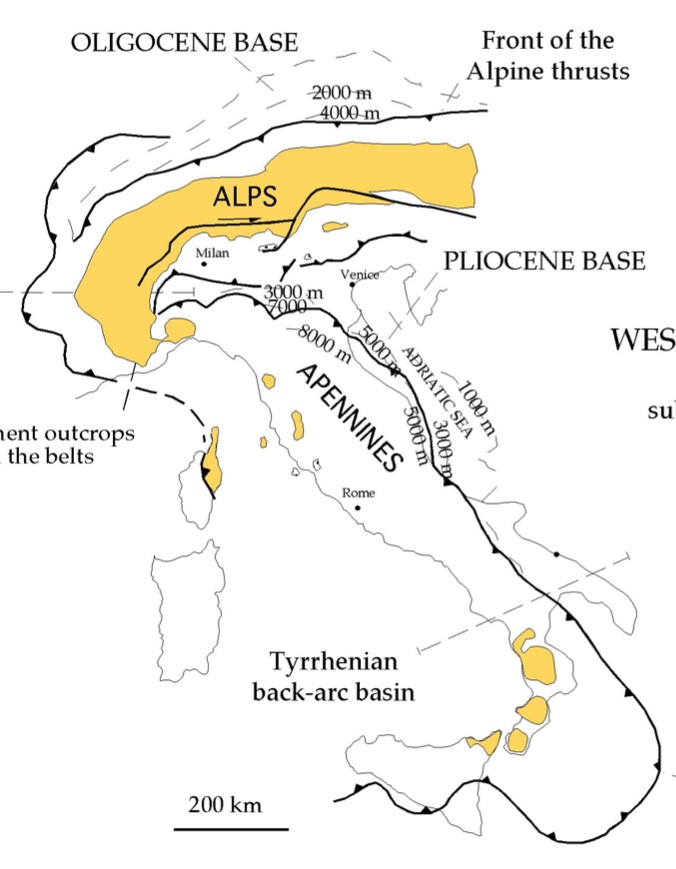 1300°C
Dal Piaz, 1997
1 vergence
basement
B
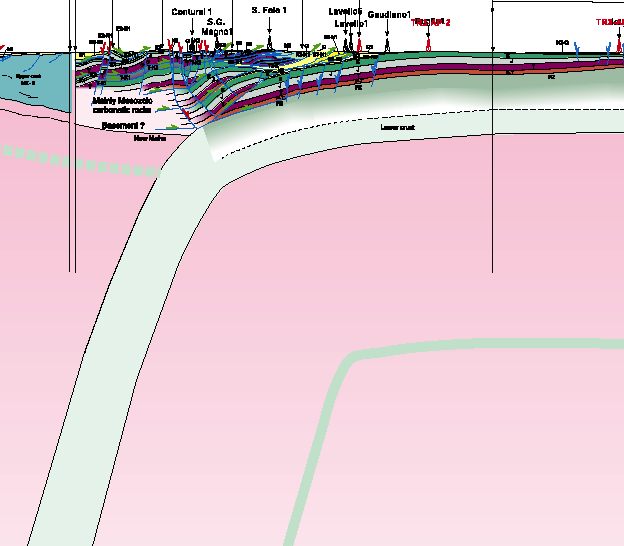 NE
1300°C
Scrocca et al., 2005, Tectonics
Asymmetric subductions & related orogens
Asymmetric subductions and related orogens
heat flow
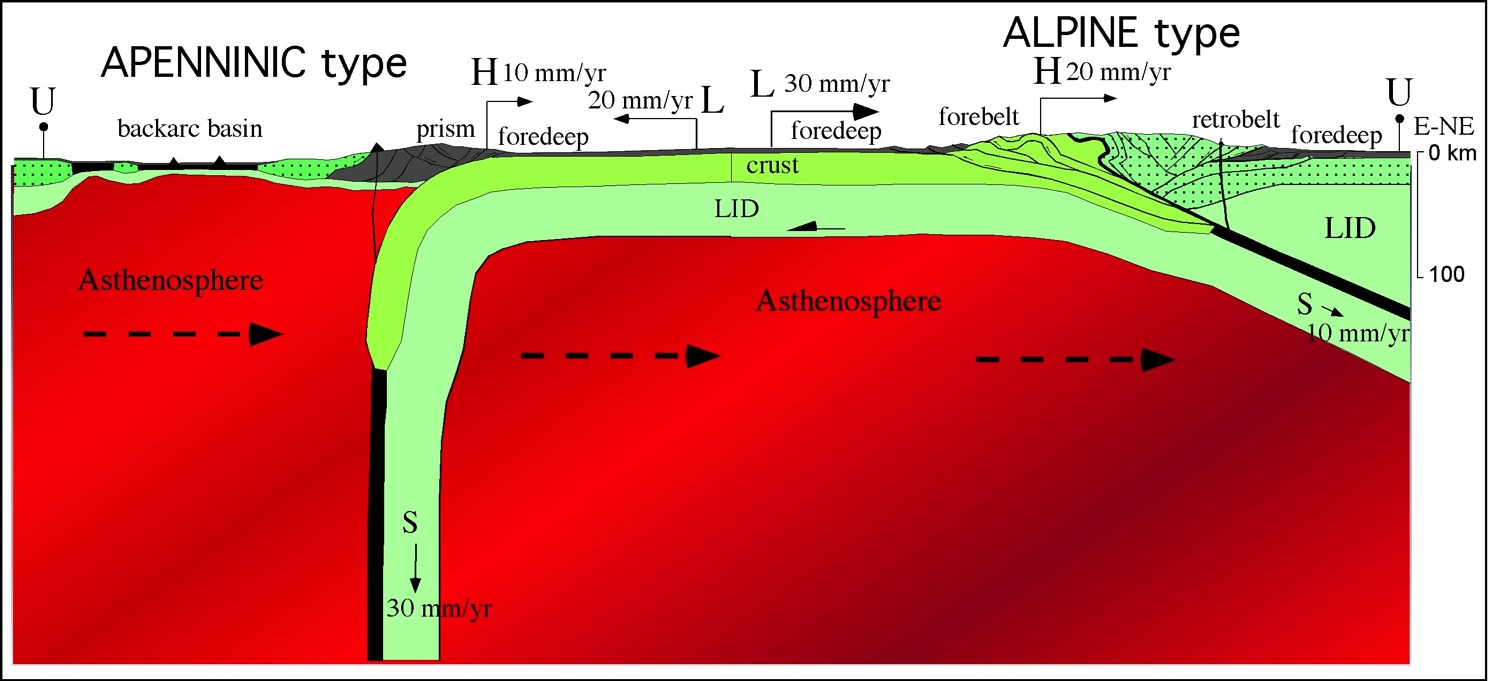 VS=VH-VL
S=H-L
convergence<subduction
convergence>subduction
Doglioni et al. 2007 ESR
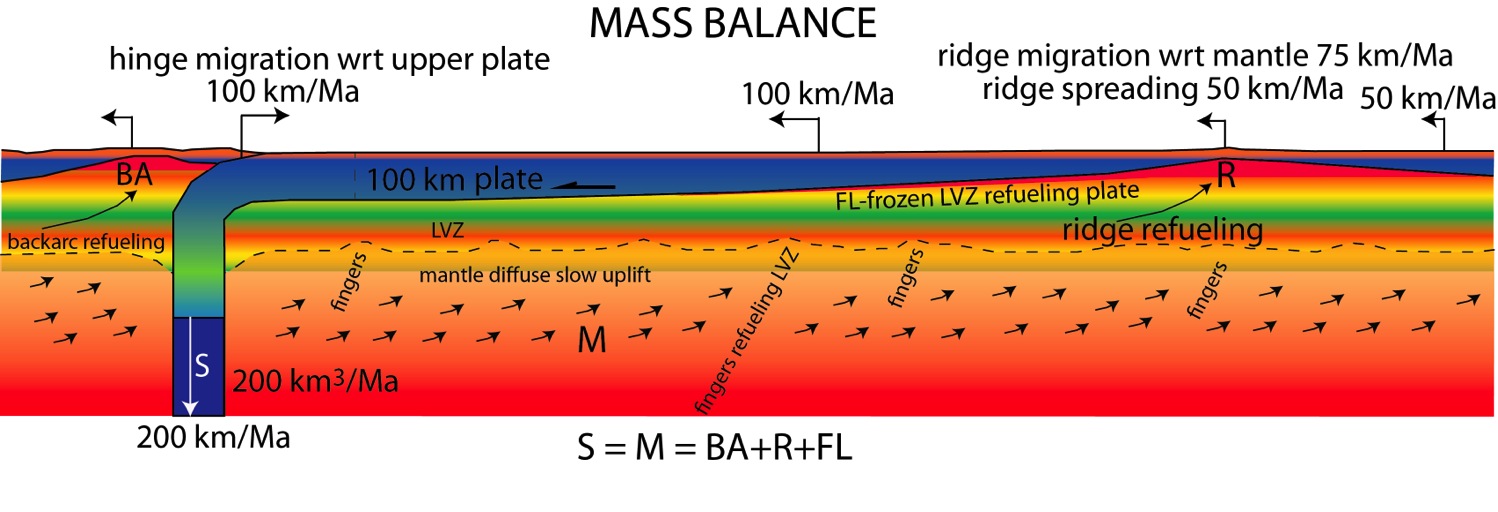 Doglioni & Anderson, 2015 GSA-AGU Volume
POLARIZED CONVECTION
“Westward” drift of the lithosphere
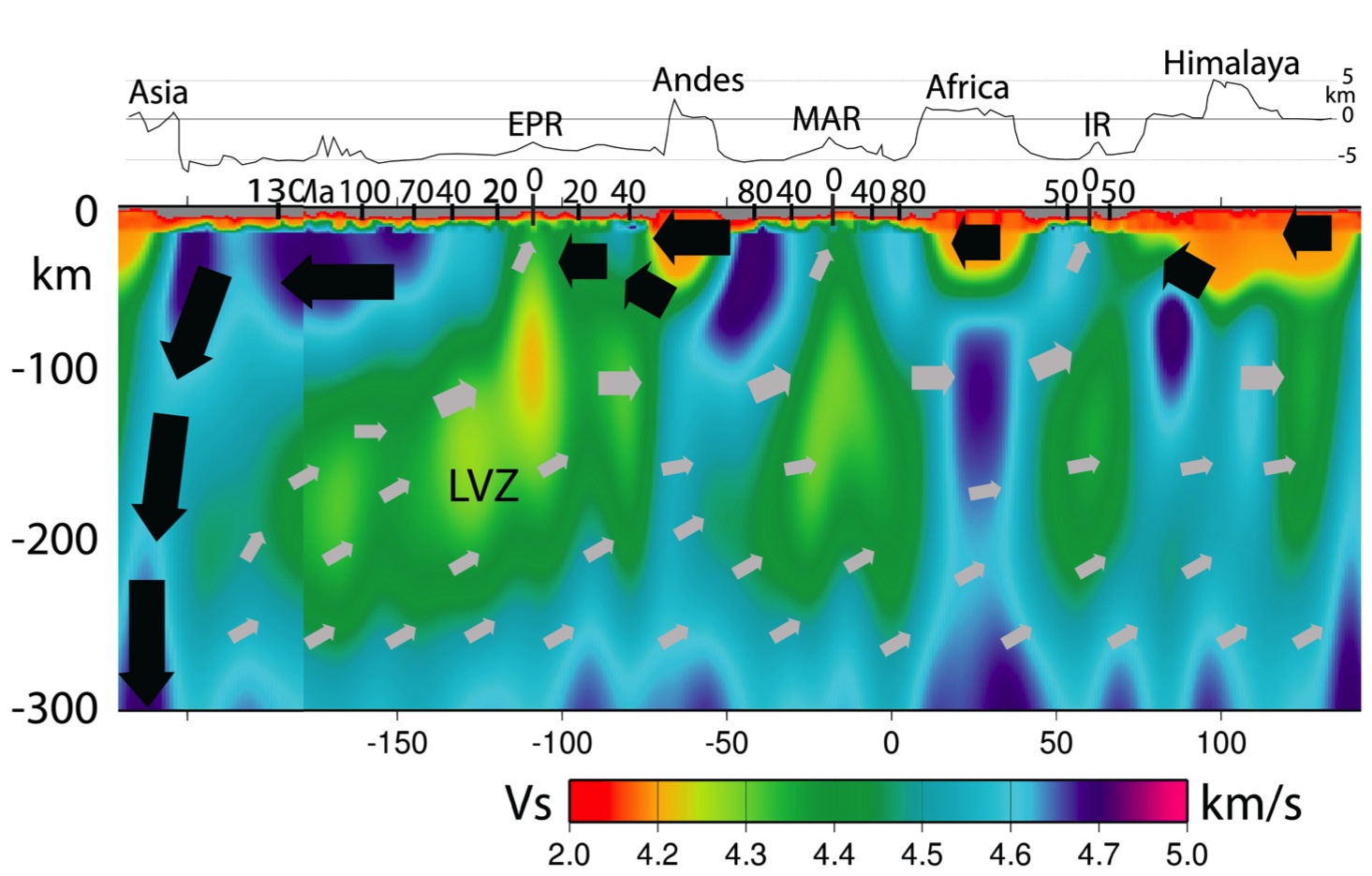 Doglioni & Anderson, 2015 GSA-AGU Volume
“Westerly” sheared lithosphere:
Slab pull or horizontal tidal torque?
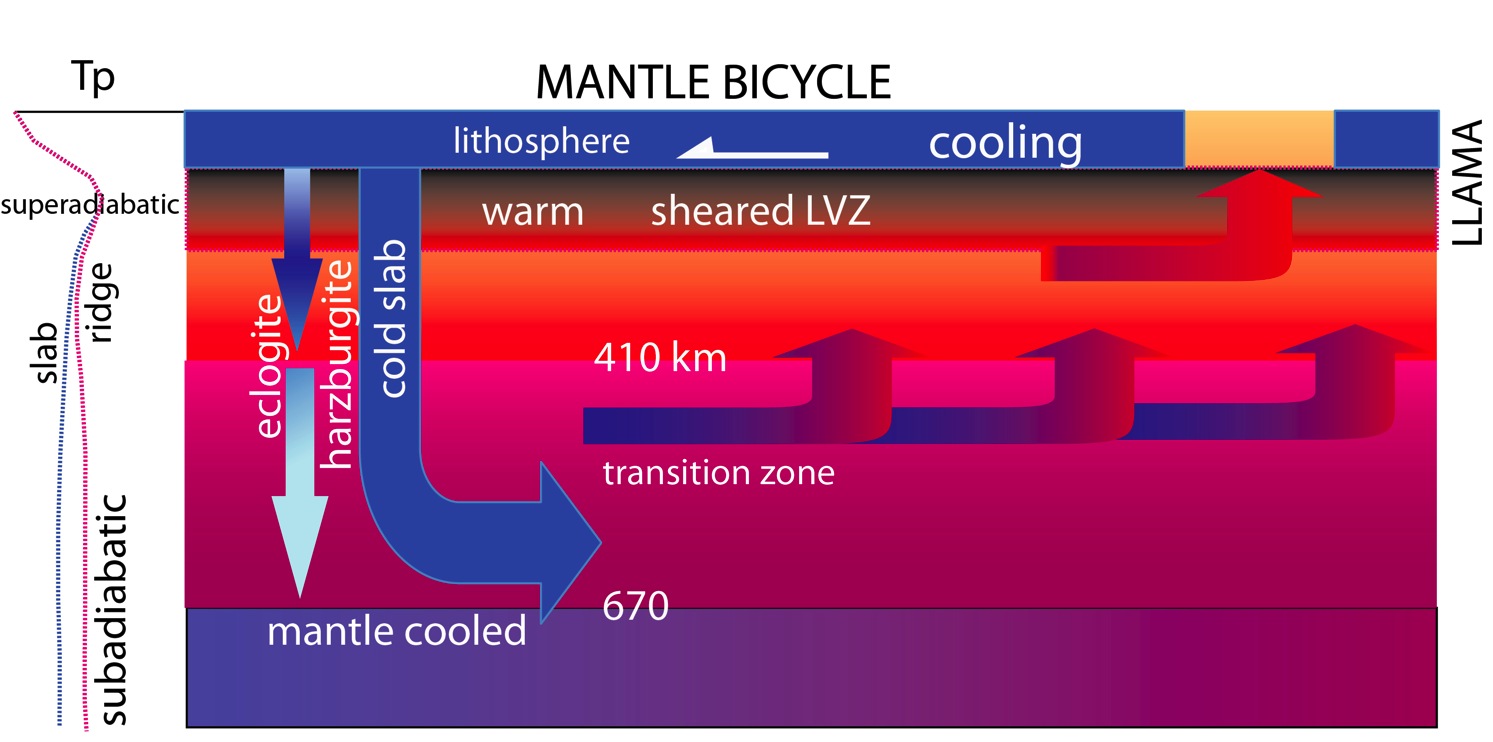 ridge
confined descent
diffused compensating passive ascent
Doglioni & Anderson, 2015 GSA-AGU Volume
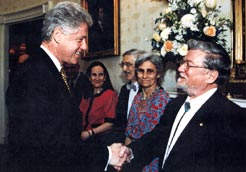 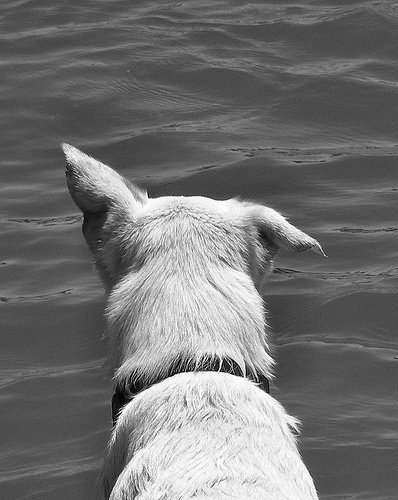 It is the asymmetry 
that generates the phenomenon
PIERRE CURIE
Thanks to:
Eugenio Carminati, Mattia Crespi, 
Françoise Chalot-Prat, Marco Cuffaro, Fabrizio Innocenti, Anatoli Levchin, Giuliano Panza & Federica Riguzzi